TOÁN
THỜI GIAN. GIỜ VÀ LỊCH
Chủ đề9
Bài 35
CÁC NGÀY TRONG TUẦN
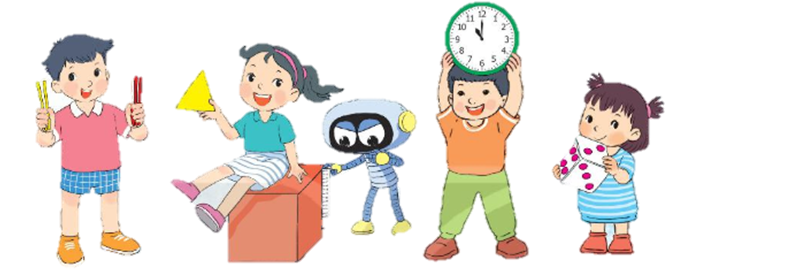 Trang 76/SGK
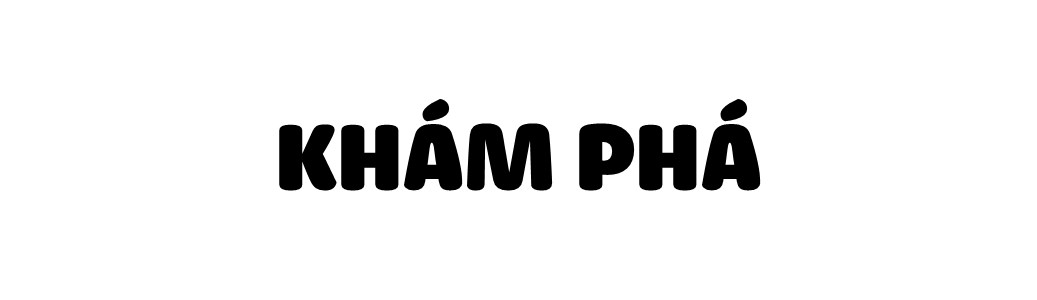 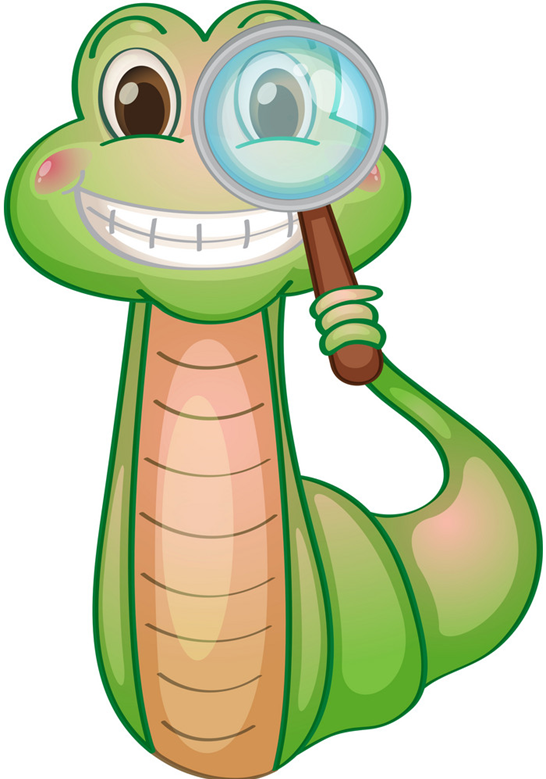 KHÁM PHÁ
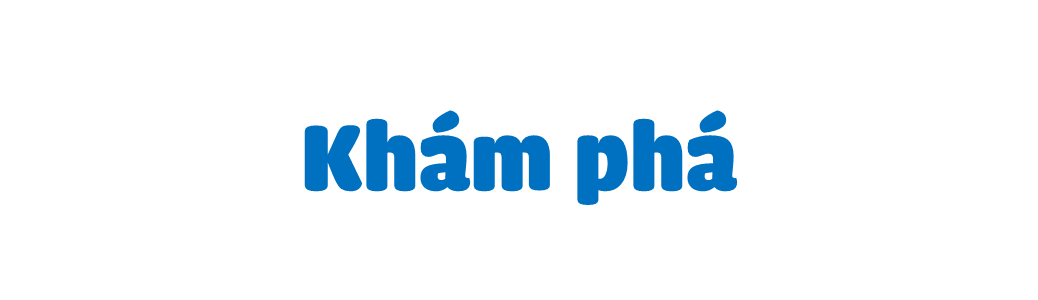 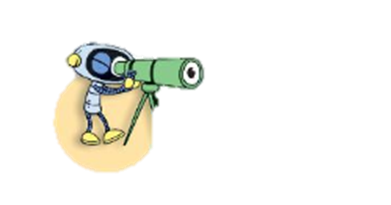 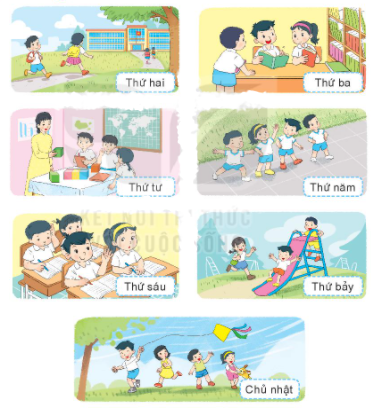 Thứ hai
Thứ ba
Một tuần lễ gồm 7 ngày là: thứ 2, thứ 3, thứ tư, thứ năm, thứ sáu, thứ bảy, chủ nhật.
Thứ năm
Thứ tư
Thứ sáu
Thứ bảy
Chủ nhật
[Speaker Notes: GV đọc sách GV để nắm quy trình và nội dung kiến thức cần khai thác nhé]
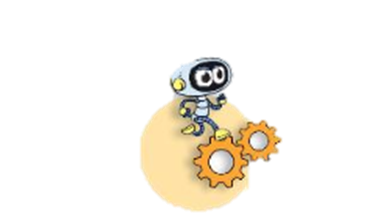 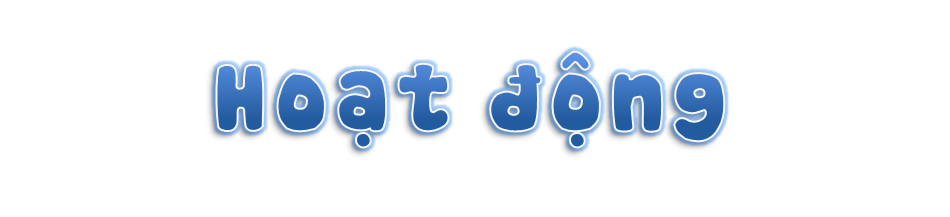 Bạn Rô-bốt trồng cây đậu thần.
1
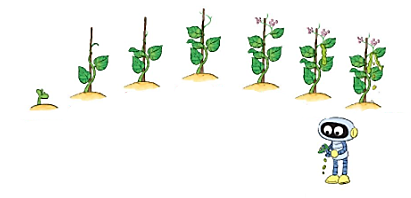 Thứ năm
Thứ tư
Thứ sáu
Thứ ba
Thứ bảy
Chủ nhật
Thứ hai
a) Cây đậu thần nảy mầm vào ngày nào trong tuần?
b) Cây đậu thần ra hoa vào ngày nào trong tuần?
[Speaker Notes: GV khai thác hoạt động nói]
Tìm ngày còn thiếu.
2
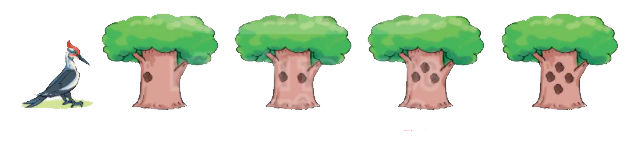 Thứ năm
Thứ ba
Thứ hai
?
Thứ tư
?
3
Mỗi bông hoa ghi một ngày trong tuần. Em hãy đọc tên các ngày còn thiếu.
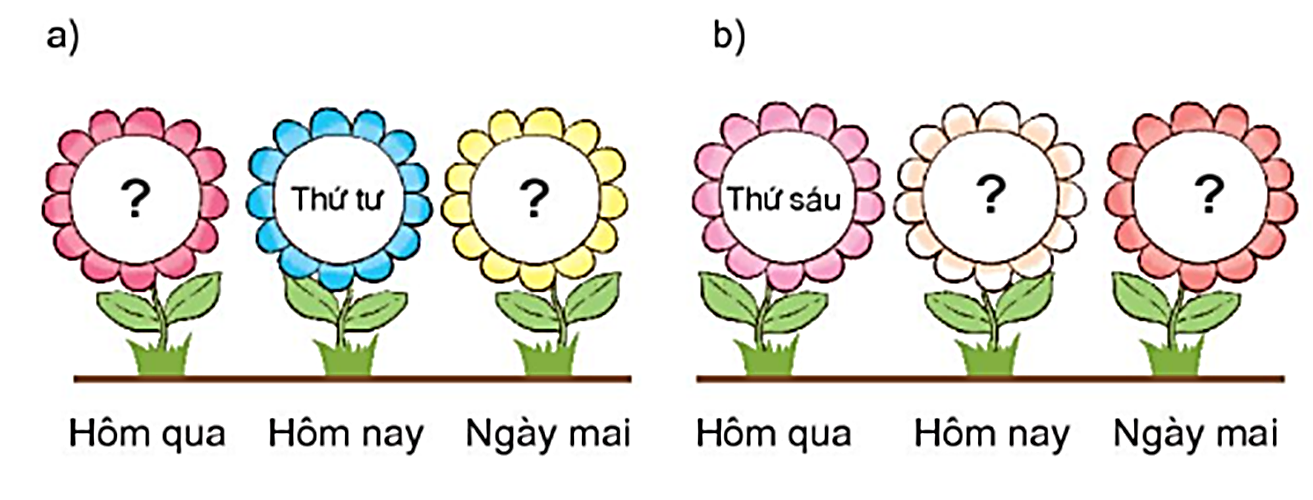 Thứ ba
Thứ năm
Thứ bảy
Chủ nhật
[Speaker Notes: GV làm mẫu xe vàng cho hs quan sát]
Dặn dò:
             - Xem lại bài đã học
             - Hoàn thành vở bài tập 
             - Chuẩn bị bài: Luyện tập 
	      trang 78.